HU260 – Week 5
You are NOT finding a data source and critiquing its validity or reliability
Your goal is to analyze the techniques for manipulating statistics covered in W5 by means of your own mock news story or advertisement
You are starting with good data and manipulating it to tell a technically true but misleading story.

Examples:

Absolute numbers vs percentages 
Messing around with graphs: playing with the x/y axis, selective cutoffs, etc
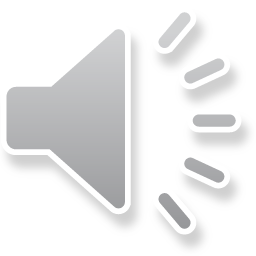